November 2023 IEEE 802 Plenary Session
Event Summary and Important Information
Prepared By: Face to Face Events and Jon Rosdahl, November 12, 2023
IEEE 802 Newcomer Orientation

Monday November 13th at 9:00 AM
WHO:		IEEE 802 Newcomers (and all others!) 

WHAT: 	IEEE 802 Orientation Program, Details at <https://t.ly/pdtku>

WHEN: 	Monday 13 November, 9-10 HST 

WHERE: 	IEEE 802 Calendar https://ieee802.org/802tele_calendar.html

HOW TO PREPARE:	Please take an hour and get to up speed with a high-level view of IEEE 802 and how it works before you plunge into the session. IEEE 802.15 First Vice Chair Phil Beecher will lead the program. Your questions will be answered. 

REGISTRATION FEE: Registration for the IEEE 802 Plenary Session (with fee) is required, whether attending in-person or remotely.
In Person Registration Times and Location
Sunday 
Registration Counter, Coral Lounge in Mid Pacific Conference Center
5:00 PM - 7:30 PM
Monday - Wednesday 
Registration Counter, Coral Lounge in Mid Pacific Conference Center
7:30 AM - 5:00 PM
Thursday
Event Office, Tiare at Kalia Executive Conference Center
8:00 AM - 5:00 PM
Meeting Planner Contact Information
Dawn Slykhouse, Face to Face Events
Mobile: +1 (408) 594-1342
Email: dawns@facetoface-events.com

Lisa Ronmark, Face to Face Events
Mobile: +1 (604) 316-4947
Email: lisa@facetoface-events.com
Stephanie Williams, Face to Face Events
Mobile: +1 (408) 497-9613 
Email: stephanie@facetoface-events.com 

Meeting Planner Office: Kalia Executive Conference Center, Tiare
Registration: Mid Pacific Conference Center, Coral Lounge
Network Access Information
SSID: IEEE802  
Password: ieeeieee 
Encryption Type: WPA2/WPA3 
SSID: IEEE802-6G  
Password: ieeeieee 
Encryption Type: WPA3 
Support for 6GHz WiFi
Local Document Server for IEEE 802 Documents:  http://ieee802.linespeed.com/
Network Provider and Onsite Network Support 
The November 2023 IEEE 802 Plenary Session Network Provider is Linespeed Events. 

Richard Alfvin
Mobile: +1 (585) 781-0952 
Email: rick@linespeed.com 
Members of the Linespeed team can be dispatched by contacting the Meeting Planner directly or by placing a request at the event registration desk.
Schedule of Sessions and Attendance
SCHEDULE OF SESSIONS
In Person Room Assignments: Schedule QR codes posted outside each meeting room and on your badge hand out. http://schedule.802world.com/schedule/schedule/show
Virtual Participation: https://ieee802.org/802tele_calendar.html
ATTENDANCE TOOL (IMAT) :  https://imat.ieee.org/ 
REGISTRATION FEE REQUIREMENT REMINDER
Payment of the session registration fee is required for all individuals who participate in any session associated with the November 2023 IEEE 802 Plenary Session. Registration: https://cvent.me/nwK28E
Audio Visual Support - In Person Sessions
WHO TO CONTACT IF AUDIO VISUAL EQUIPMENT ISN’T WORKING IN YOUR ONSITE MEETING ROOM
Please contact the Meeting Planner directly if you have any issues with the audio visual equipment in your meeting room. The Meeting Planner will contact support and  the appropriate technician will be sent to assist as soon as possible.
Meeting Planner can be reached at:
Registration and Information Desk: Coral Lounge
Event Office: Tiare
Via Text or Call: Lisa Ronmark: +1 (604) 316-4947, Stephanie Williams +1 (408) 497-9613 
WEBEX AUDIO IN THE ONSITE MEETING ROOM
If you are a local participant, PLEASE, select “Don’t connect to audio” when joining the WebEx session. Connecting to the audio, November cause an audio feedback loop that prevents the meeting from proceeding
Food and Beverage Breaks
FOR REGISTERED ATTENDEES ONLY
Lunch
Coral III, 2nd Floor
Monday - Thursday 
12:00 PM - 1:30 PM

Afternoon Break
Coral Lounge, 2nd Floor
Monday - Thursday 
3:00 PM - 4:00 PM
Light Breakfast
Coral Lounge, 2nd Floor 
Monday - Friday 
7:15 AM - 8:15 AM

Morning Coffee & Tea Break
Coral Lounge, 2nd Floor
Monday - Thursday 
9:50 AM - 10:35 AM
IEEE 802 Networking Social

Wednesday November 15th at 6:30 PM
WHO: All registered attendees and their guests.

WHAT:  Casual Networking Reception with refreshments, bar service and musical entertainment. 

WHERE: Great Lawn

PARTICIPATION WRISTBANDS 
All individuals (including children over the age 8) attending the Social event must wear a wrist band. Wrist Bands and drink ticket shall be distributed with Name Badges at the Plenary Session registration desk. If you plan to have guests attend please pick up their wrist bands by this time. Late requests may not be accommodated. 

Please contact the Meeting Planner if have any questions.
Resort Map - Meeting Space, Lunches, Social Locations Highlighted
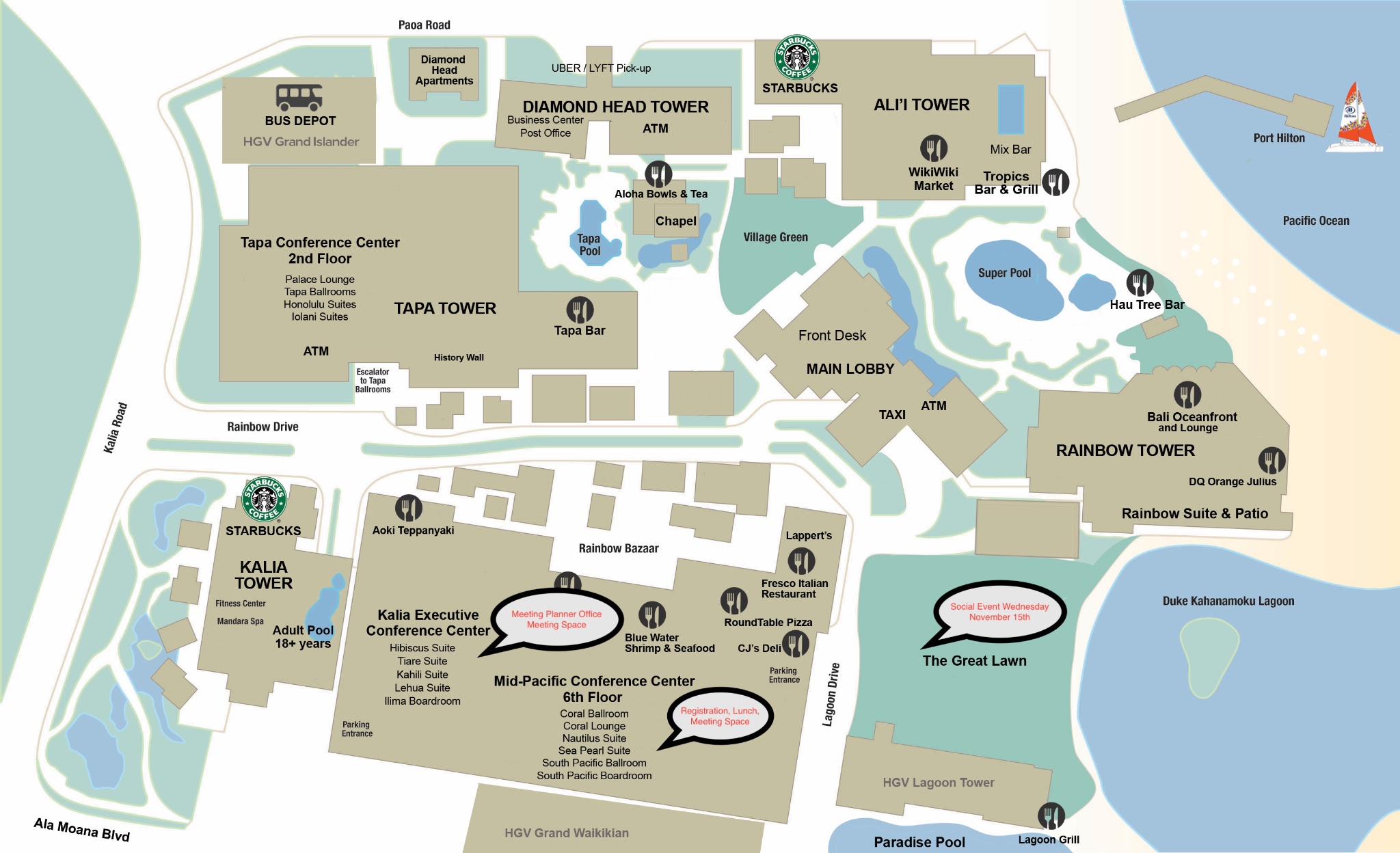 Next IEEE 802 Plenary Session – March 2024
The next IEEE 802 Plenary Session will be March 10-15, 2024. The session will be a Mixed Mode with In-Person participation at the Hyatt Regency Denver. If you have any questions please email: 802info@facetoface-events.com
Information and Registration
IEEE 802 Session Registration opens Dec 1, 2023
Early Registration Deadline : Friday January 12, 2024
Group Hotel Reservations: Hyatt Regency Denver at Colorado Convention Center
Available Soon
Hotel Reservation Booking Cut Off Date: February 16, 2024

Future Plenary Sessions (802world.org)